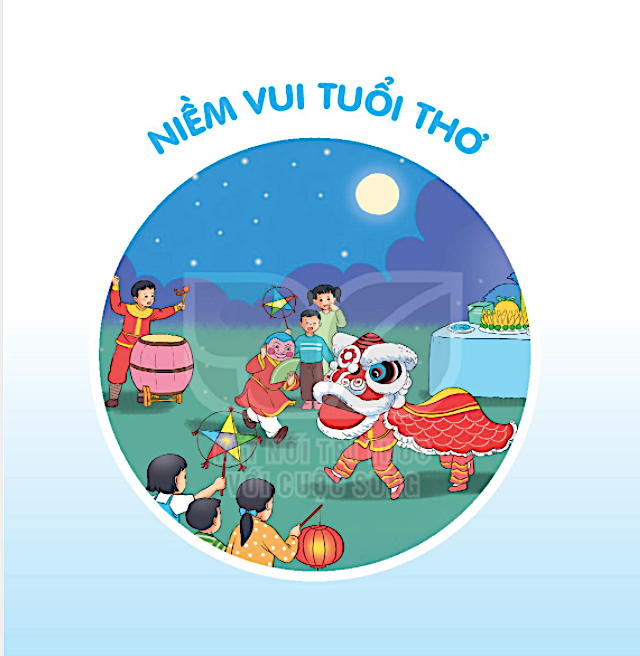 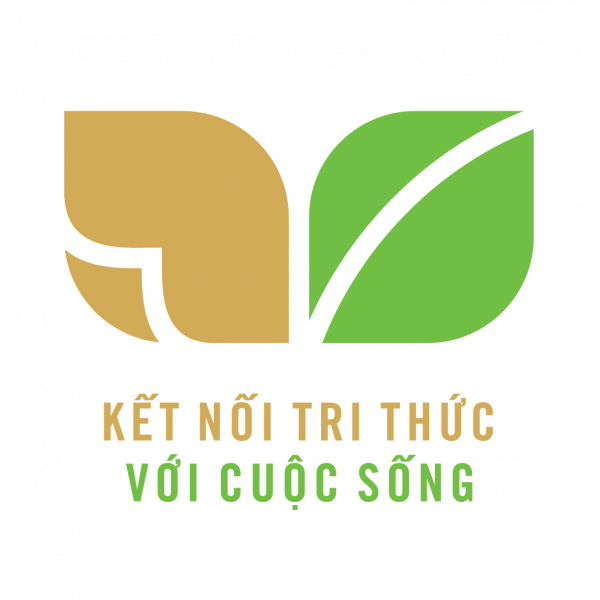 Viết
Viết chữ hoa I, K
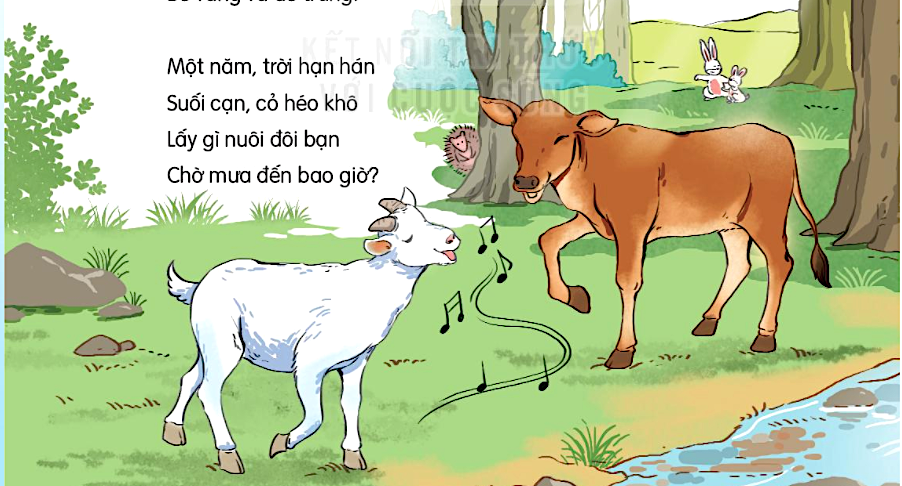 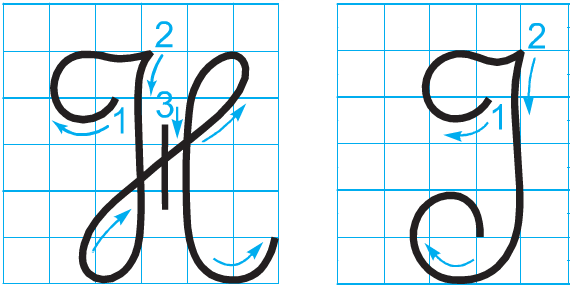 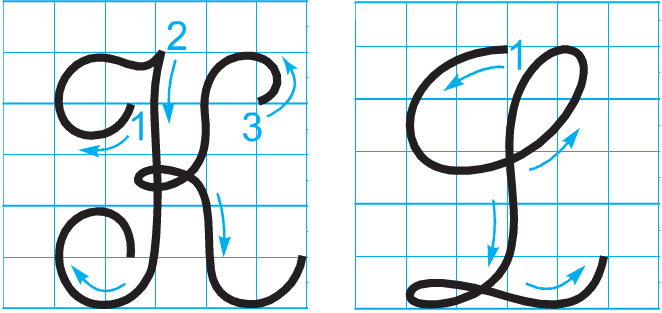 Chữ hoa I
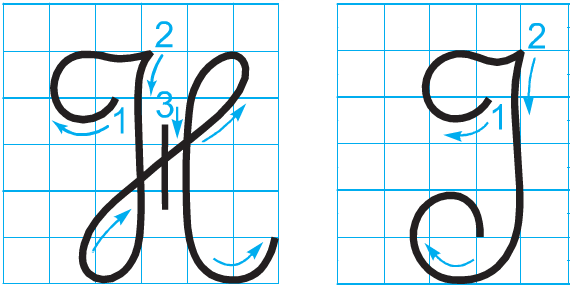 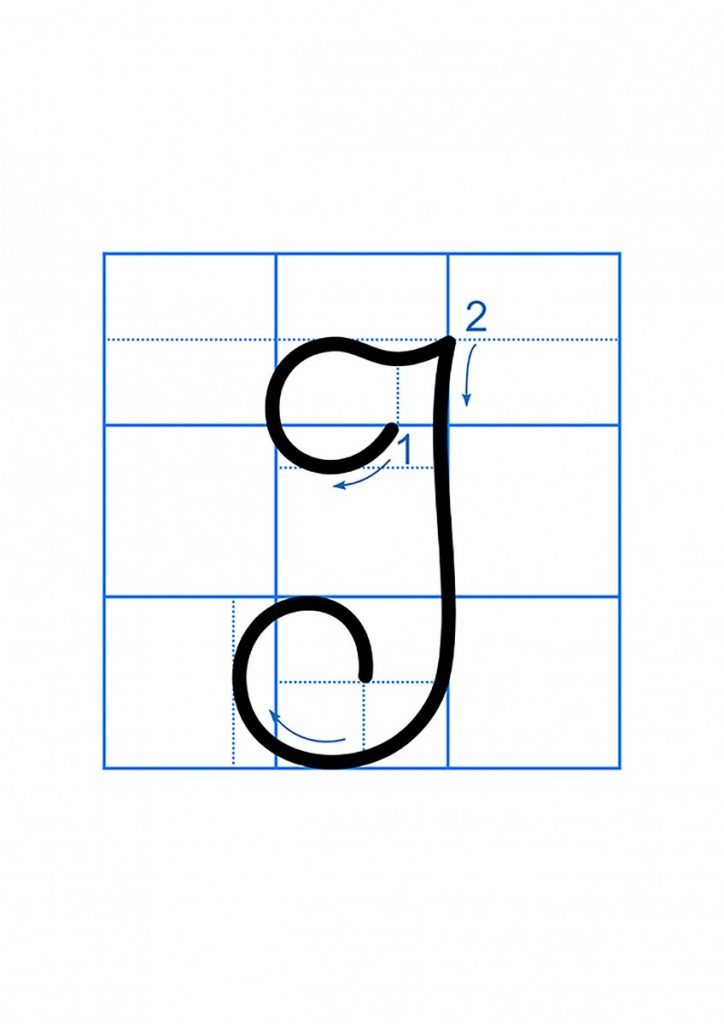 Viết chữ hoa I
Viết chữ hoa I
Viết chữ hoa I
Viết chữ hoa K
Viết ứng dụng
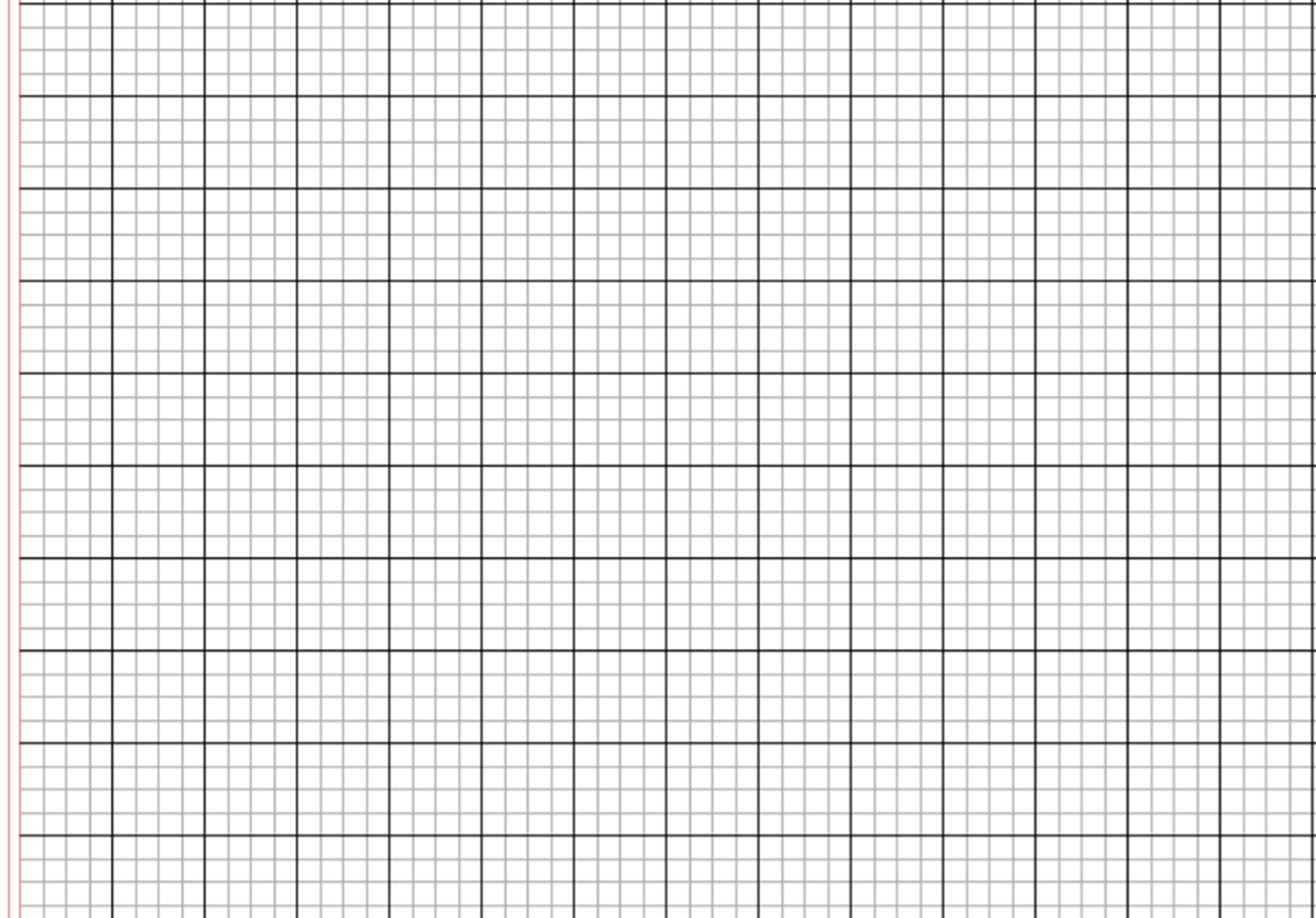 Kiến tha lâu cũng đầy tổ.
Viết ứng dụng
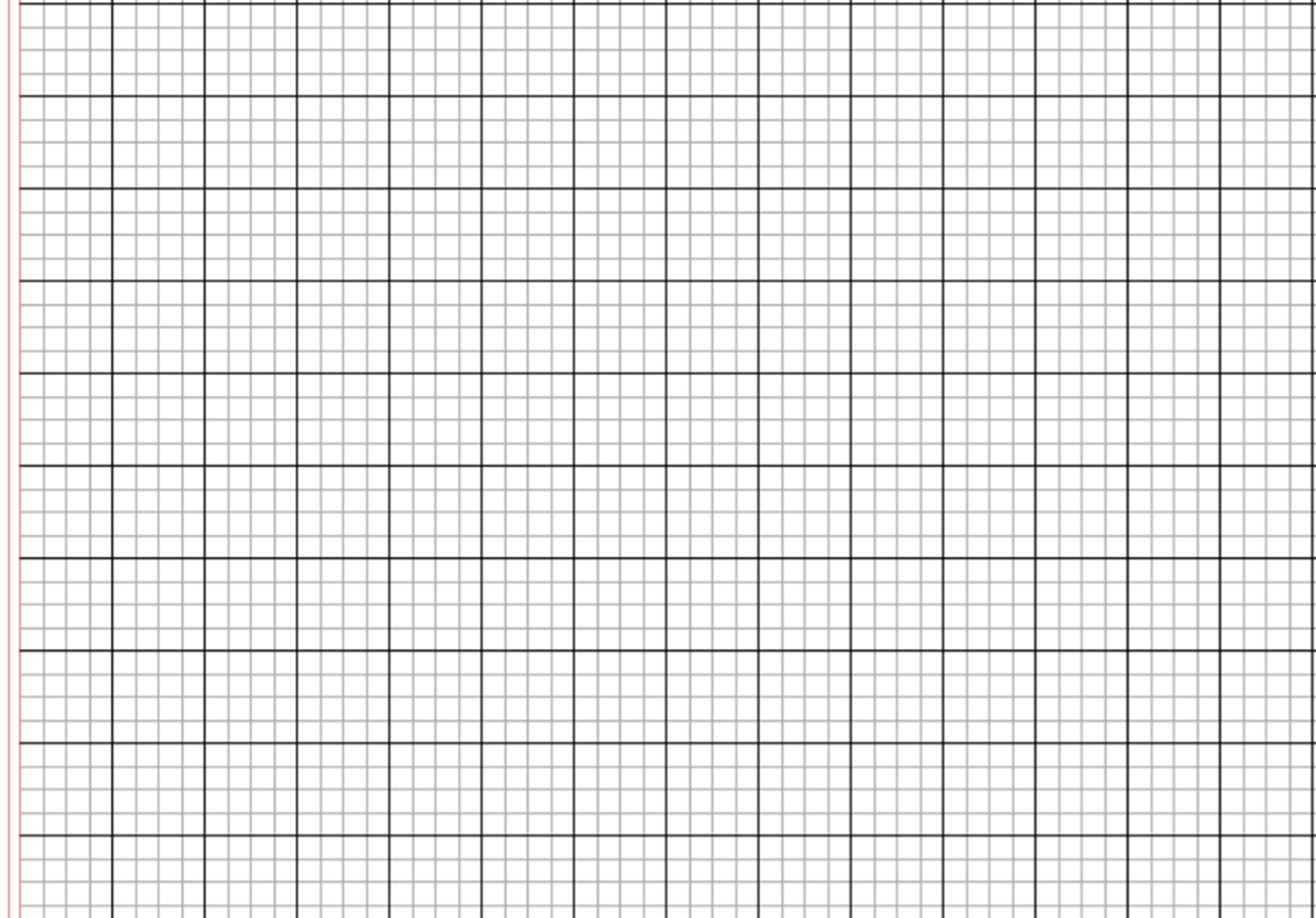 Kiến tha lâu cũng đầy tổ.
a. Chữ cái nào được viết hoa? 
b. Khoảng cách giữa các chữ ghi tiếng như thế nào?

c. Những chữ cái nào cao 2.5 li ?
 Chữ K.
 Khoảng cách giữa các chữ ghi tiếng là 1 con chữ o.
 Chữ K, h, l , g, y.
Viết
Luyện viết vở
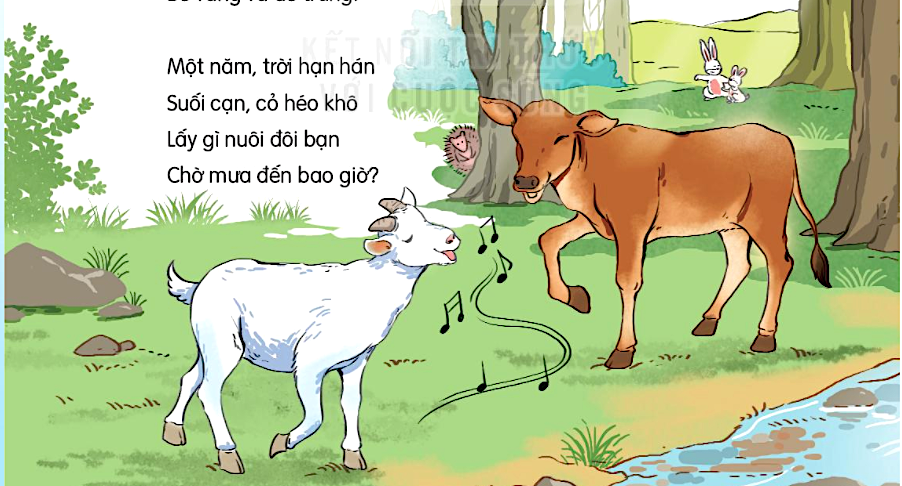 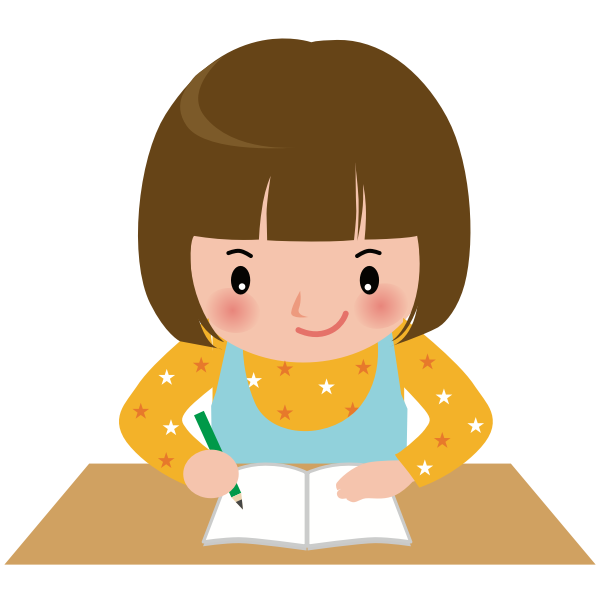